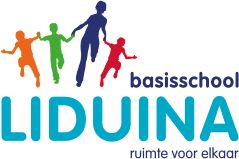 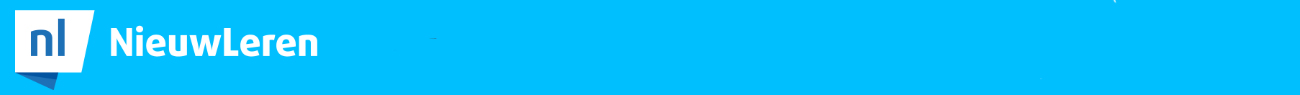 Verslag door stuurgroep zaakvakken
Stand van zaken inplannen thema’s nav vorige bijeenkomst
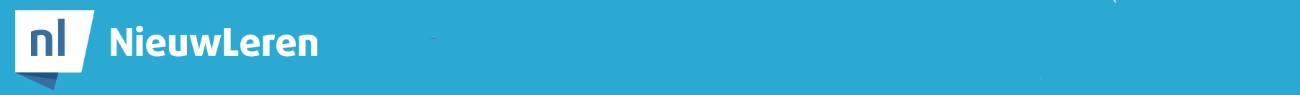 Thema’s onderbouw
Bespreking huidige stand van zaken
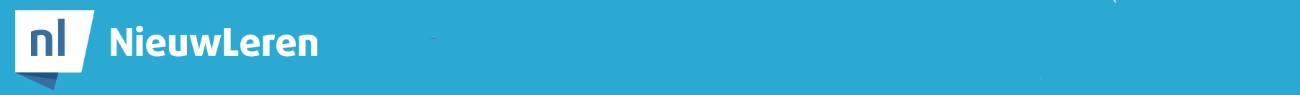 Thematisch werken, hoe en wat?
Welke thema’s gaan we inplannen?
Is het huidige schema voldoende? 
Hoe weten we dat we alle doelen hebben ingepland?
Hoe verdelen we dit over de groepen?
Welke taaldoelen gebruiken we in de thema’s?
Bespreken in bouwen: 1/2 , 3/4/5, 6/7/8
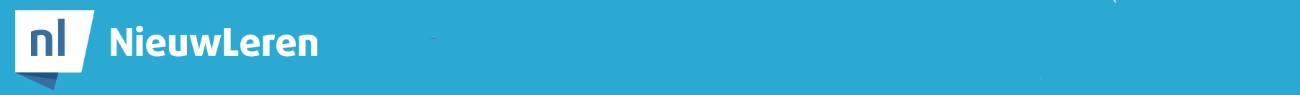 De 9 thema’s in 3 jaar
2023-2024
Ontmoeten
Eten
Groeien
Wonen
Kunst(ig)
Water
2026-2027
Ontdekken
Licht
Samen
2024-2025
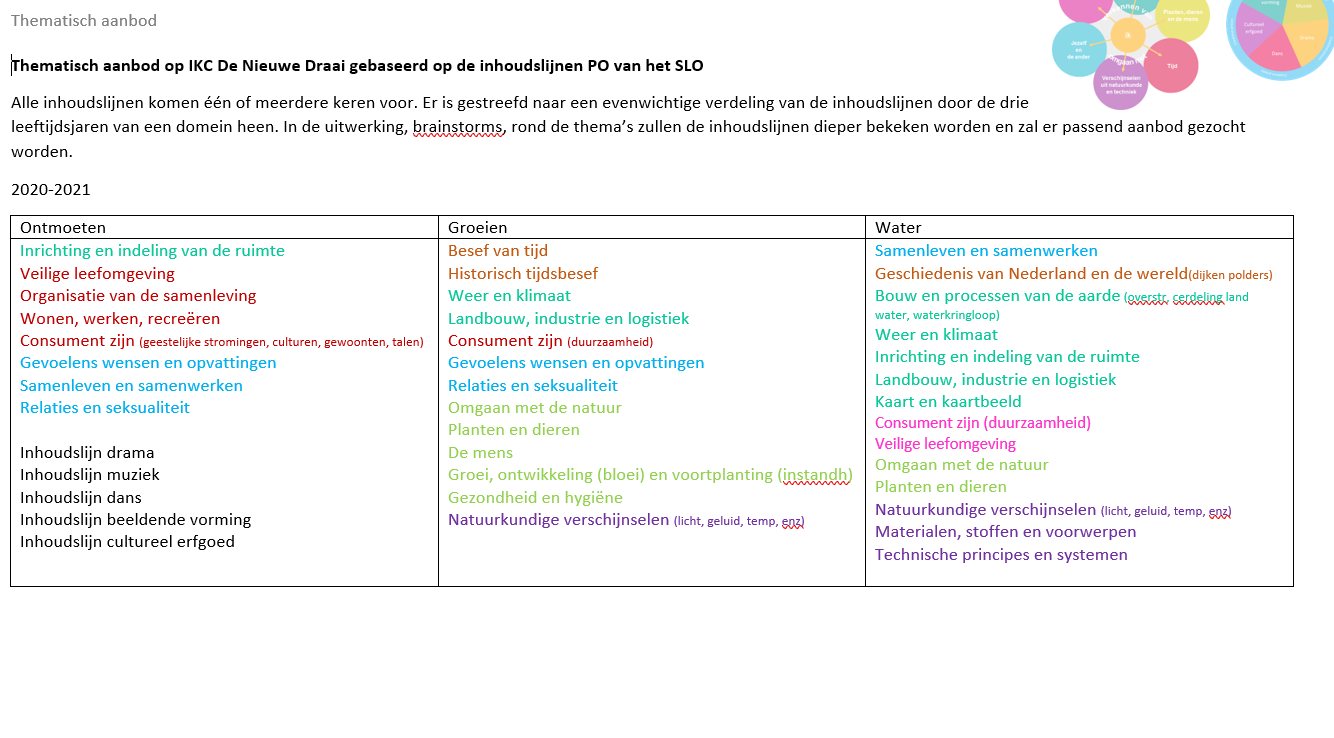 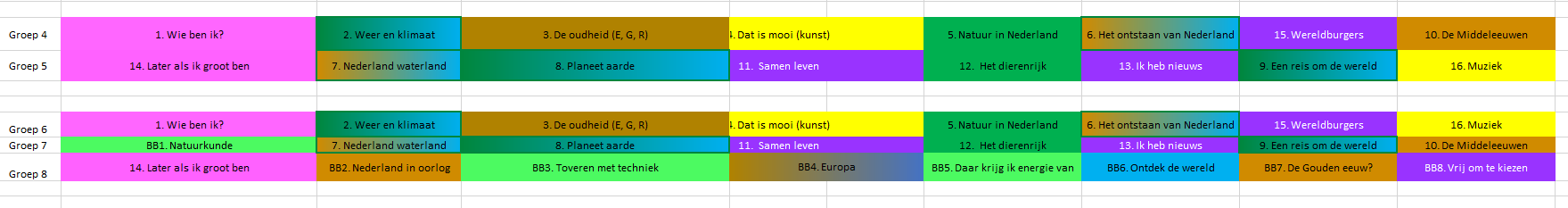 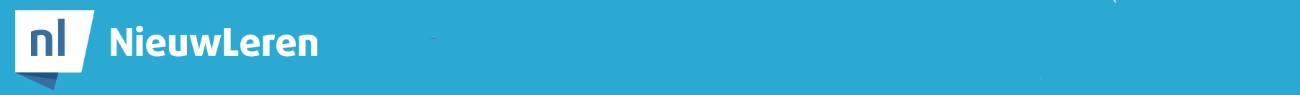 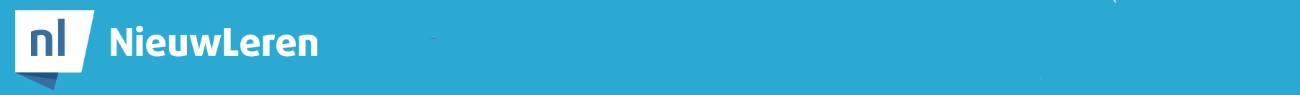 Opdracht thema’s
Bespreken per bouw:
Welke thema’s plannen we in?
Hoe verdelen we de doelen?
Wat komt er aan bod in een thema?
Wat is er nodig om dit onderling goed af te stemmen?

Doel: komen tot een concept verdeling van alle thema’s met een eerste opzet van de inhoud van die thema’s (globaal).
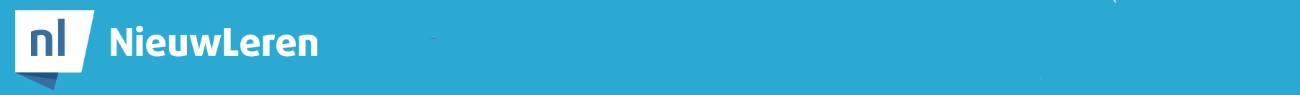 Hoe ziet een thema er uit?
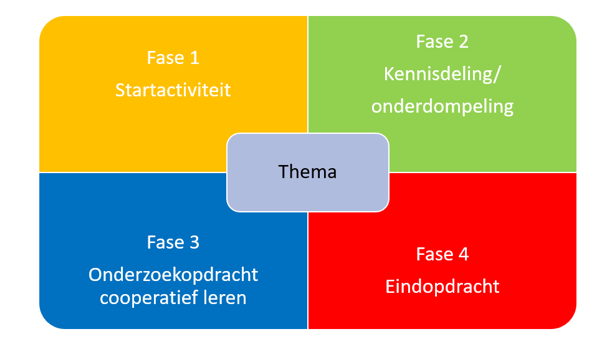 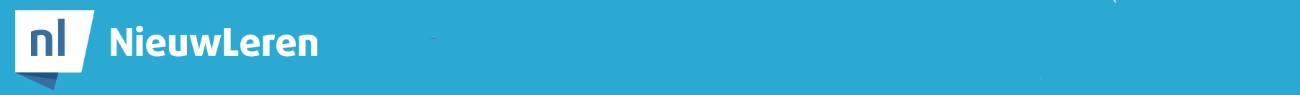 Hoe ziet een thema er uit?
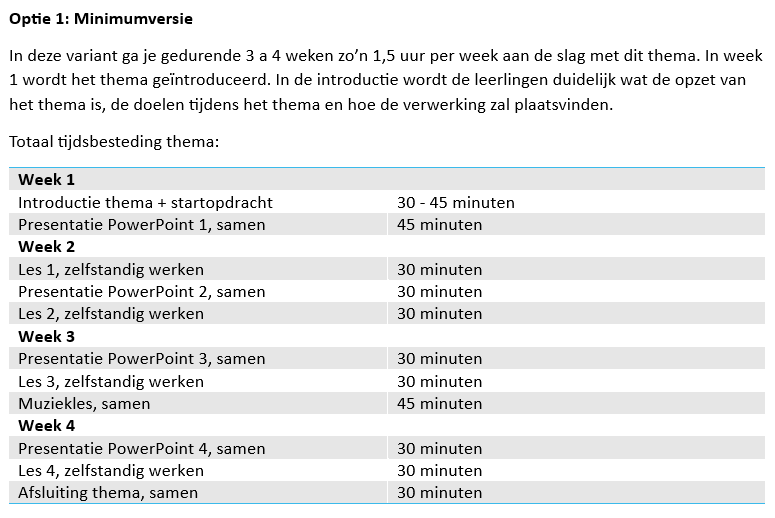 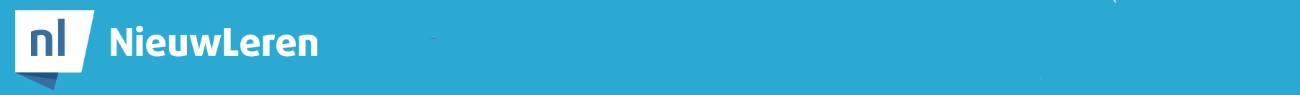 Hoe ziet een thema er uit in de week?
Welke doelen, ook voor taal vallen hieronder?
Welke activiteiten vallen hieronder?
Hoe plannen we dit in een week in?
Start, uitwerking, afsluiting? 
Hoe bereiden we het (samen) voor?
Maak een concept format voor het thematisch werken, start met uitwerken van een thema
Opzet maken per bouw: 1/2 , 3/4/5, 6/7/8
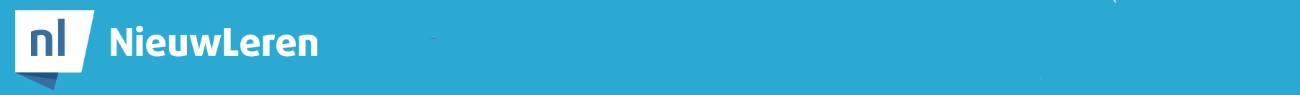 Rijke taal
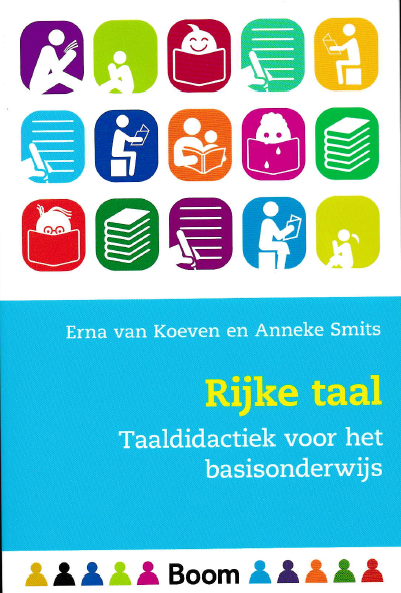 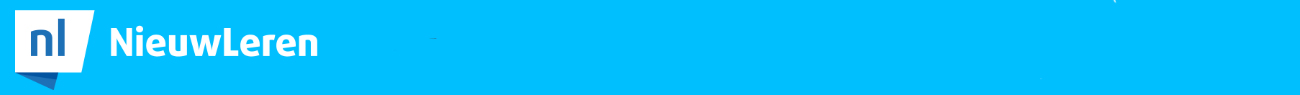 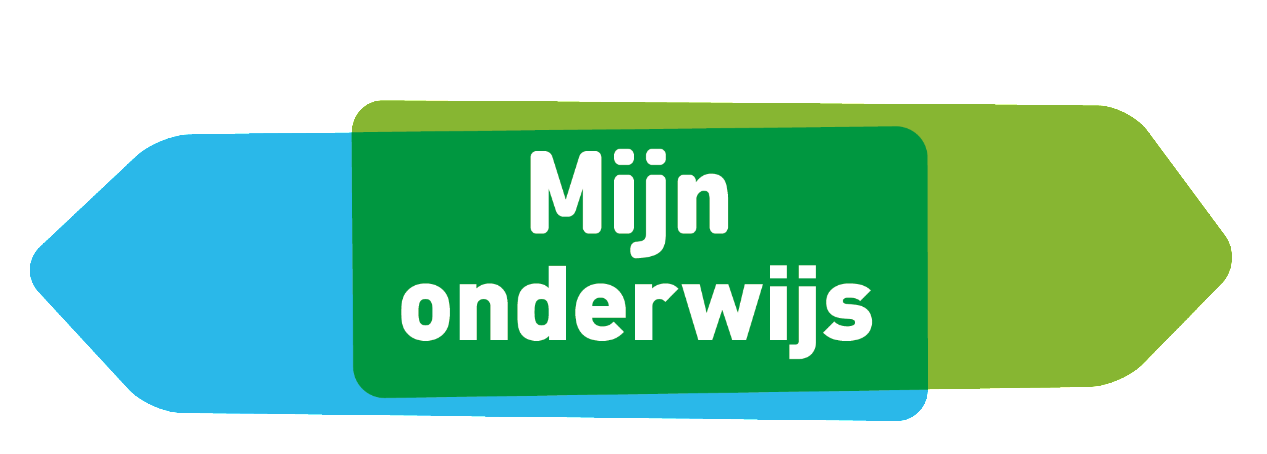 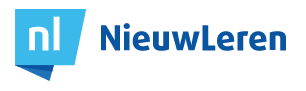 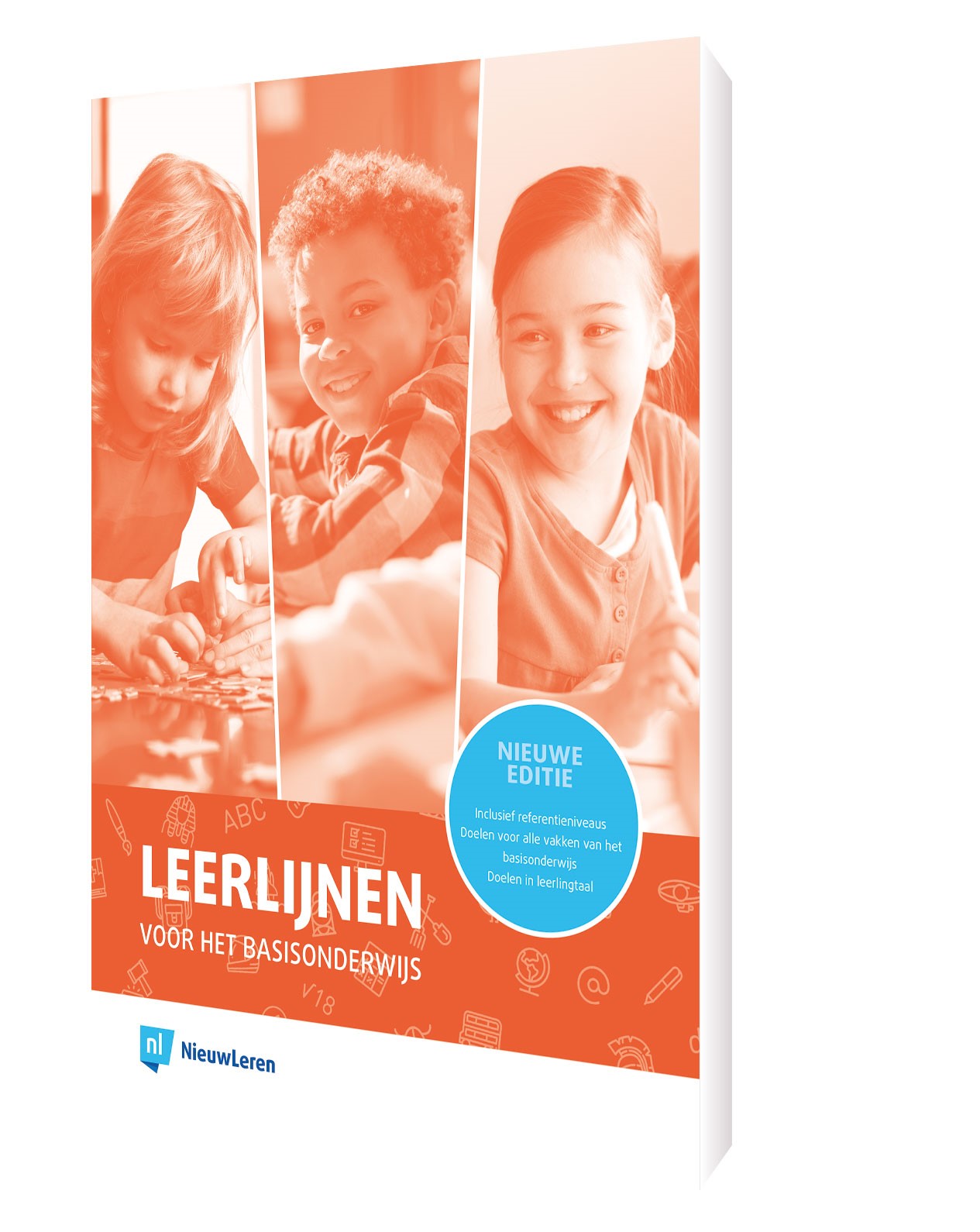 Maarten van der Steeg
06-13027919
info@nieuwleren.nl

www.nieuwleren.nl
www.leerlijnen.nl
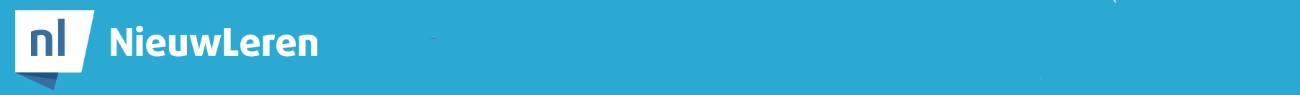